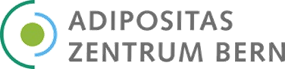 Incidence of secondary hyperparathyroidism after biliopancreatic diversion 
with duodenal switch for morbid obesity –
 
an underestimated phenomenon
PC Nett, Y Borbély, G Plitzko, D Kröll

University Obesity Centre Berne - Inselspital
Switzerland
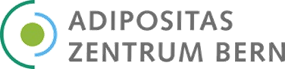 Introduction

Biliopancreatic diversion with duodenal switch (BPD-DS) is considered to be one of the most effective bariatric procedures with a sustainable long-term weight loss and a high remission rate of obesity-related comorbidities.
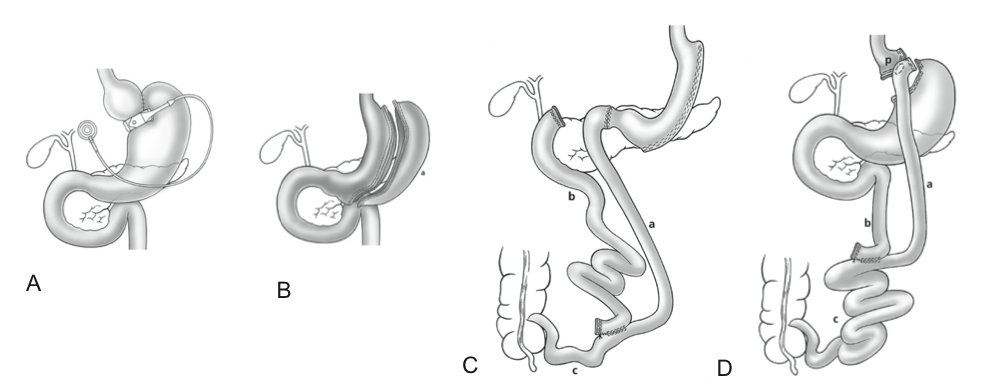 Nett et al., Obes Surg 2016
Homan et al., Obes Surg 2018
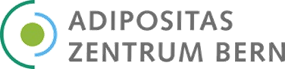 Introduction







A obese patient
B patient after weight loss
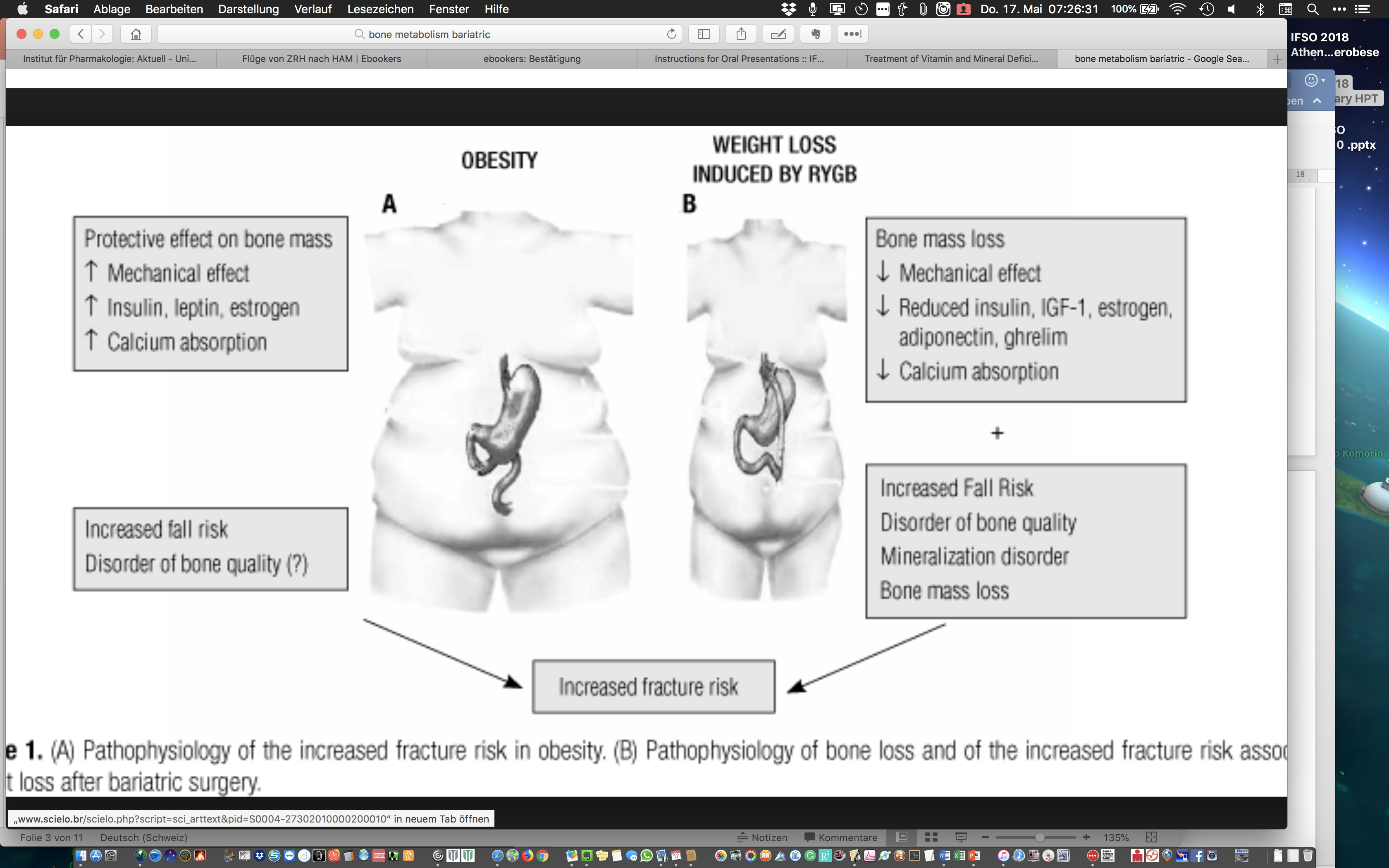 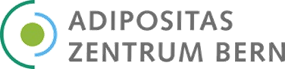 Introduction

Besides its excellent long-term weight loss and a high remission rate of obesity-related comorbidities, 

BPD-DS can lead to severe micronutrient deficiencies in the long-term based on the malabsorptive character of the procedure.
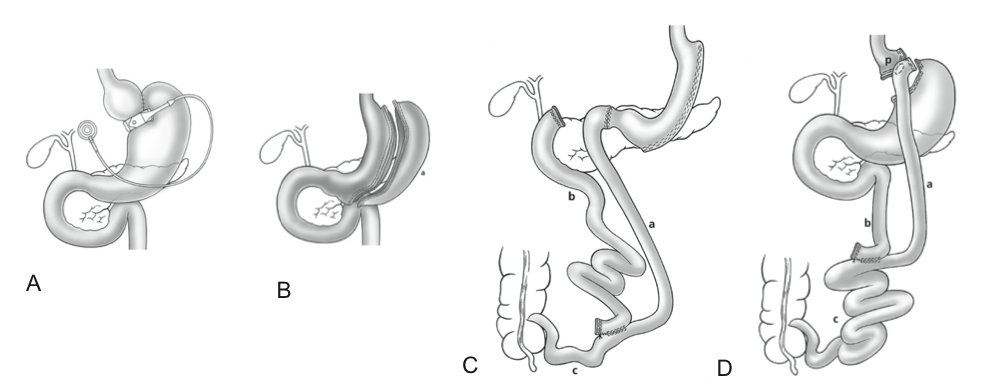 Nett et al., Obes Surg 2016
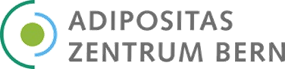 Aim of the study


To determine the incidence of secondary hyperparathyroidism after biliopancreatic diversion with duodenal switch (BPD-DS) after 5 years of follow-up
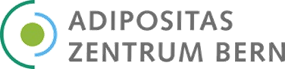 Method

January 2001 and December 2011
n=246 patients

Mean BMI 48.3±9.1kg/m2

Mean age 42.8±9.2 years
Gender-Ratio: 4.2-times female to male
Of female patients: 67.8% were premenopausal
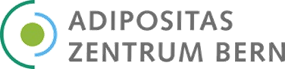 Method

Micronutrient supplementation

Life-long micronutrient supplementation consisted according to the American Society for Metabolic and Bariatric Surgery (ASMBS) guidelines of a multivitamin-mineral supplementation on a daily base covering 200% of the daily value. 

It contained a daily dosage of 2’000IU of vitamin D3, and 2’400mg of calcium.
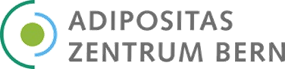 Results

195/246 (79.3%) had at least 5 years of follow-up.

Average follow-up time after BPD-DS was 85.8±35.9 months.
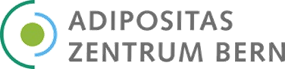 Results

146/195 (74.9%) patients showed initially (within first 6 months) insufficient vitamin D levels

and 102/195 (52.3%) patients laboratory signs of a secondary hyperparathyroidism at least once during the entire follow-up (months 1, 3, 6, 12 and every 6 months later)
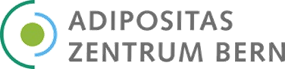 Supplementation 
holiday ?
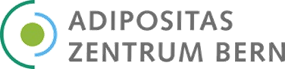 Results

Vitamin D insufficiency could be reduced from initially 146 patients (74.9%) to 43 patients (22.1%) from initial period (first 6 months) to later period (3 to 5 years), but

the rate of secondary hyperparathyroidism increased over time (14 patients after 1 year, 45 after 3 years, and 56 patients after 5 years of follow-up)
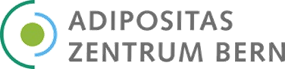 Conclusion

Despite routine postoperative calcium and vitamin D3 supplementation, secondary hyperparathyroidism is common after BPD-DS.

Proper laboratory follow-up in BPD-DS patients with adapted supplementation of calcium and vitamin D3 does not prevent a higher incidence of secondary hyperparathyroidism.
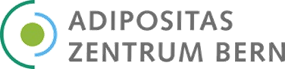 Conclusion

Actual recommendation in BPD-DS patients by Homan et al suggest a daily supplementation of 3000mg of calcium (2400mg), and weekly doses of at least 50’000IU (14’000IU) solubilized vitamin D3 to prevent the occurrence of major deficiencies.
Homan et al., Obes Surg 2018
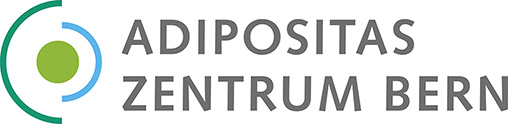